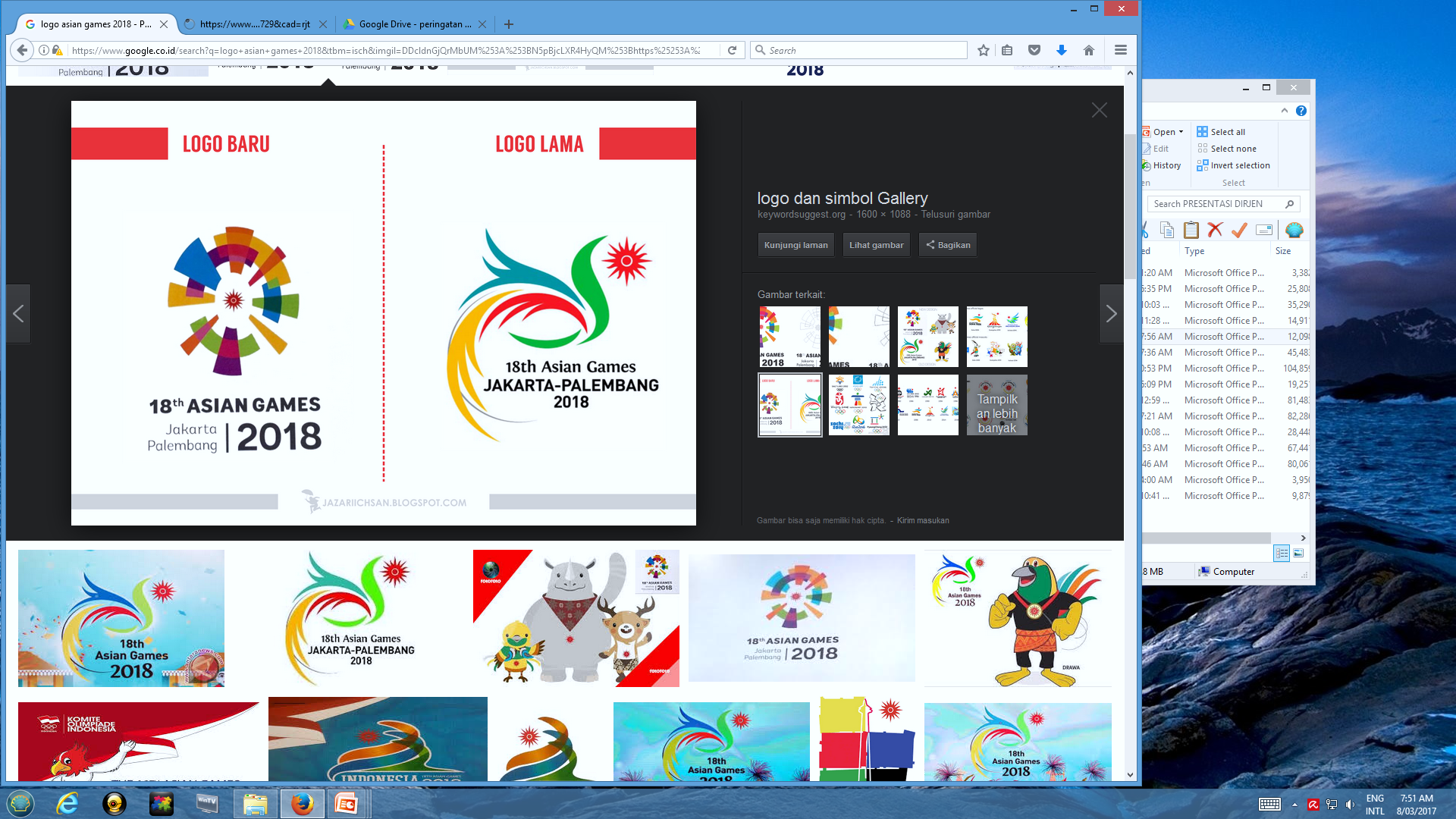 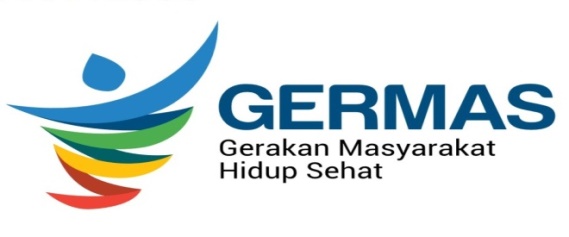 PERTEMUAN 1 & 2
KEBIJAKAN PEMERINTAH DALAM MENDUKUNG DAN MENJAMIN AKSES 
SEDIAAN FARMASI DAN ALAT KESEHATAN
DIREKTORAT JENDERAL KEFARMASIAN DAN ALAT KESEHATAN
Disampaikan pada
RAKERNAS DAN PIT – IAI 
Jakarta, 7 September 2017
1
[Speaker Notes: Yang saya hormati,
Bapak/Ibu, rekan sejawat peserta PIT IAI Tahun 2017,

Assalaamu’alaikum Warahmatullahi Wabarakaatuh
Salam sejahtera untuk kita semua

Pada kesempatan ini, saya akan menyampaikan materi Kebijakan Ditjen Kefarmasian dan Alat Kesehatan Mendukung dan Menjamin Akses Sediaan Farmasi dan Alat Kesehatan.]
Tujuan
Mahasiswa dapat menyebutkan  tujuan mata ajar kebijakan pemerintah dalam mendukung dan menjamin akses sediaan farmasi dan alat kesehatan
Mahasiswa dapat menguraikan topik- topik dan jadwal mata ajar kebijakan pemerintah dalam mendukung dan menjamin akses sediaan farmasi dan alat kesehatan
Mahasiswa dapat menggambarkan sistem evaluasi pembelajaran dan buku wajib
Mahasiswa mampu memahami kompetensi yang diharapkan dari mata ajar
2
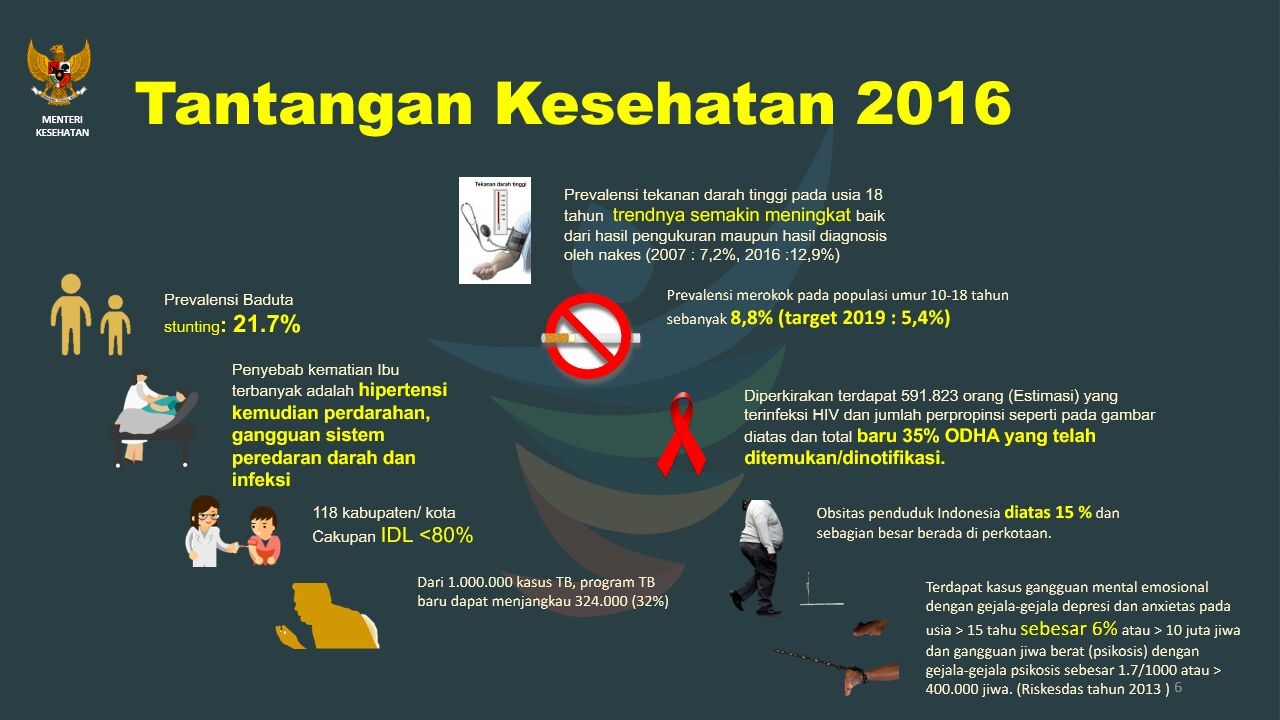 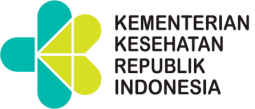 3
[Speaker Notes: Kebijakan pemerintah di bidang kefarmasian dan alat kesehatan berkembang seiring dengan perkembangan tantangan pembangunan kesehatan.

Saat ini kita menghadapi tantangan yang semakin kompleks dalam pembangunan kesehatan. Kita menghadapi tantangan bahwa kesehatan ibu dan anak, sebagai penentu kualitas SDM bangsa, masih belum optimal, yang salah satunya ditandai dengan prevalensi stunting bayi di bawah usia tiga tahun (baduta) masih sebesar 21,7%. Cakupan imunisasi masih harus ditingkatkan, karena masih ada 118 kabupaten/kota yang cakupan imunisasi dasar lengkapnya kurang dari 80%.

Penanganan penyakit menular, seperti TB, juga harus ditingkatkan, karena dari 1.000.000 kasus, program penanganan TB baru menjangkau 32% penderita. Jumlah yang belum terjangkau masih besar, yang dapat menimbulkan masalah yang lebih besar seperti TB MDR.

Selain hal-hal tersebut, tantangan lainnya adalah meningkatnya prevalensi penyakit tidak menular. Terjadi peningkatan prevalensi tekanan darah tinggi pada penduduk usia 18 tahun, prevalensi merokok pada populasi usia 10-18 tahun, obesitas, dan gangguan jiwa.

Seluruh kondisi tersebut memerlukan intervensi kesehatan yang harus didukung dengan tersedianya akses obat dan alat kesehatan.]
PROGRAM INDONESIA SEHAT
RENSTRA 
2015-2019
Pilar 2. Penguatan Yankes
Pilar 1. Paradigma Sehat
Pilar 3. JKN
Program
Benefit
Sistem pembiayaan: asuransi – azas gotong royong
Kendali Mutu & Kendali Biaya 
Sasaran: PBI & Non  PBI
Program
Peningkatan Akses terutama pd FKTP
Optimalisasi Sistem Rujukan
Peningkatan Mutu
Program
Promotif – preventif sebagai landasan pembangunan kesehatan
Pemberdayaan masyarakat
Keterlibatan lintas sektor
Penerapan pendekatan continuum of care
Intervensi berbasis resiko kesehatan (health risk)
Tanda kepesertaan KIS
DTPK
PENDEKATAN KELUARGA
KELUARGA SEHAT
GERMAS
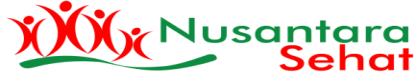 [Speaker Notes: Penanganan masalah-masalah kesehatan tersebut diselenggarakan dalam sebuah program yang disebut dengan Program Indonesia Sehat. Program ini memiliki 3 pilar, yaitu: 1) Paradigma Sehat; 2) Penguatan Pelayanan Kesehatan; dan 3) Jaminan Kesehatan Nasional.

Pilar pertama, Paradigma Sehat, ditekankan kepada penguatan program preventif promotif, melalui pemberdayaan masyarakat dan keterlibatan lintas sektor. Pilar kedua, Penguatan Pelayanan Kesehatan, difokuskan untuk meningkatkan akses masyarakat kepada pelayanan kesehatan melalui optimalisasi sistem rujukan, peningkatan mutu FKTP, penerapan pendekatan pelayanan kesehatan berkelanjutan, dan intervensi berbasis resiko kesehatan. Sedangkan pilar ketiga, Jaminan Kesehatan Nasional, dilaksanakan sebagai bentuk asas gotong royong pada sistem pembiayaan asuransi, yang menerapkan kendaliu mutu dan kendali biaya dalam pelayanan kesehatan.

Pelaksanaan Program Indonesia Sehat tersebut ditempuh dengan Pendekatan Keluarga, dengan sasaran meningkatkan jumlah keluarga sehat di masyarakat. Program ini juga dilaksanakan dengan GERMAS dan Nusantara Sehat (untuk pelayanan kesehatan di daerah tertinggal, perbatasan, dan kepulauan).]
KEBIJAKAN SEDIAAN FARMASI, ALAT KESEHATAN, DAN MAKANAN MINUMAN
*Perpres 72 Tahun 2012
[Speaker Notes: Pelaksanaan Program Indonesia Sehat dilakukan berpedoman kepada Sistem Kesehatan Nasional, yang disahkan dalam Perpres No. 72 Tahun 2012.

Sistem Kesehatan Nasional memiliki salah satu subsistemnya yaitu Subsistem Sediaan Farmasi, Alat Kesehatan, dan Makanan Minuman. Subsistem ini menjadi dasar pelaksanaan kebijakan kefarmasian dan alat kesehatan, yang diarahkan pada upaya:
Menjamin aksesibilitas obat (ketersediaan, pemerataan, dan keterjangkauan)
Melakukan pengawasan untuk menjamin terpenuhinya persyaratan keamanan, khasiat/manfaat, dan mutu produk sediaan farmasi serta alat kesehatan
Melindungi masyarakat dari penggunaan obat yang salah dan penyalahgunaan obat
Pelayanan kefarmasian
Penggunaan obat yang rasional, serta
Mewujudkan kemandirian sediaan farmasi melalui pemanfaatan sumber daya dalam negeri.]
AKSESIBILITAS OBAT DAN VAKSIN
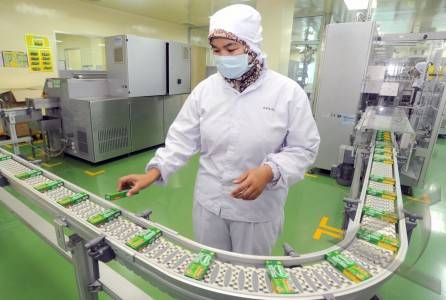 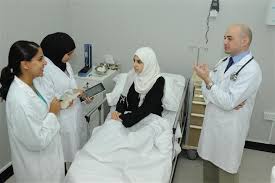 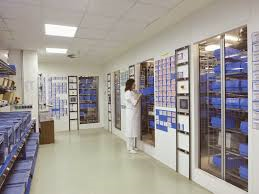 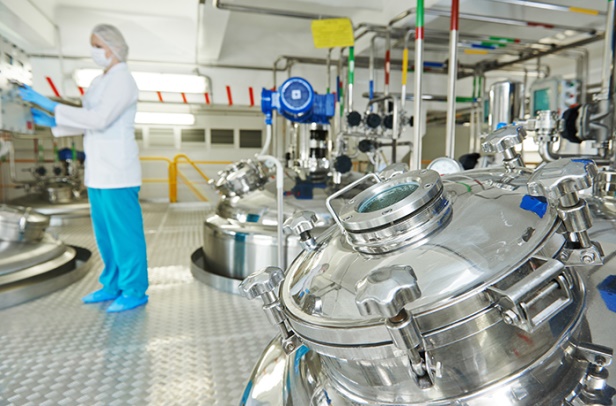 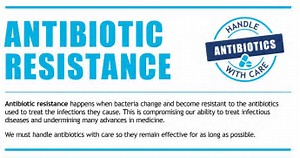 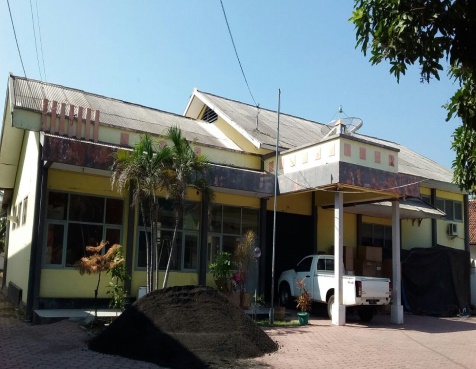 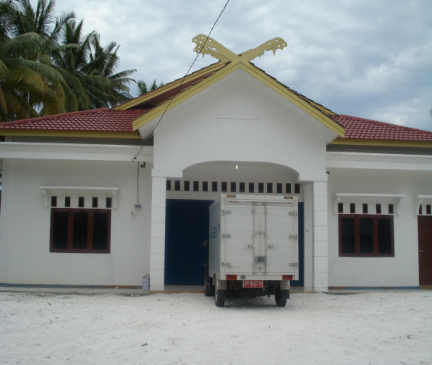 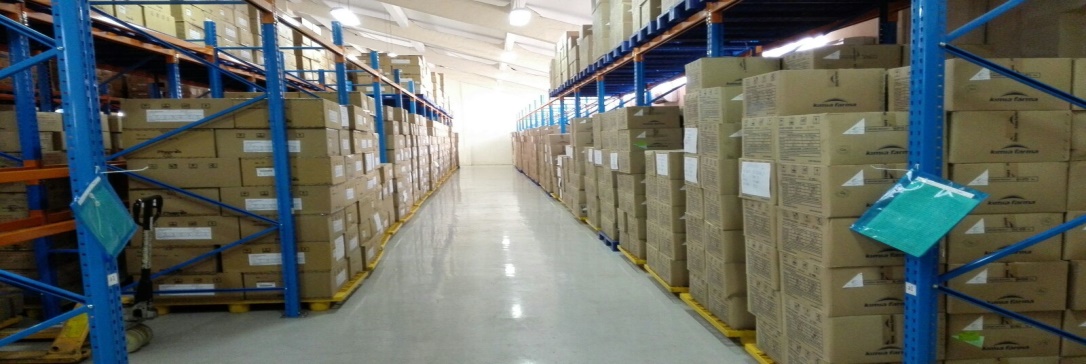 [Speaker Notes: Penerapan kebijakan untuk menjamin akses, diarahkan kepada faktor-faktor yang mempengaruhi aksesibilitas obat dan vaksin, di seluruh rantai suplai produk. Faktor-faktor tersebut harus dipertimbangkan, baik pada tahap produksi dan distribusi, manajemen logistik, sampai tahap pelayanan kepada pasien.

Faktor-faktor yang mempengaruhi aksesibilitas obat dan vaksin adalah: 1) Harga; 2) Pembiayaan; 3) Sistem pelayanan dan manajemen logistik; serta 4) Penggunaan yang rasional.]
INTEGRASI DATA ELEKTRONIK RANTAI SUPLAI OBAT
Pemilihan/Seleksi
Monitoring &
Evaluasi
FORNAS 
(e-FORNAS)
Penggunaan
Perencanaan
POR
Good Prescribing Practice
RKO
Good Pharmacy Practice
FORNAS
Distribusi
Pengadaan
Good Distribution Practice
Good Storage Practice
E-Katalog
E-Monev Katalog
E-Katalog
E-Monev Katalog
[Speaker Notes: Upaya menjamin aksesibilitas sediaan farmasi membutuhkan dukungan data yang terintegrasi dalam seluruh rantai suplai sediaan farmasi. Data-data sediaan farmasi direkam pada seluruh tahapan rantai, mulai dari pemilihan/seleksi (melalui e-FORNAS), perencanaan (RKO melalui sistem e-monev), penngadaan (melalui e-katalog), distribusi (melalui e-monev katalog), penggunaan, serta monitoring dan evaluasi. Keseluruhan penerapan integrasi data ini akan mewujudkan pengelolaan obat yang terpadu, yang dikenal dengan istilah One Gate Policy.]
PENGAWASAN SEDIAAN FARMASI DAN ALKES
PENGAWASAN POST MARKET
PENGAWASAN PRE MARKET
Inspeksi sarana produksi, distribusi dan pelayanan 
Pengawasan mutu produk beredar (sampling dan pengujian)
Pengawasan aspek keamanan produk beredar (pharmacovigilance)
Pengawasan terhadap penandaan dan iklan yang beredar
Pengembangan produk
Pengawasan penerapan GMP thd Industri Farmasi;
Penilaian keamanan, khasiat dan mutu  sebelum beredar;
Evaluasi BA/BE utk kesetaraan terapetik obat generik dengan obat inovator
Sistem registrasi produk yang transparan, terorganisir, terlatih (administrasi, inspeksi) dan independen
Obat dan Perbekkes dengan kualitas rendah tidak akan diterima pasien
Monitoring penggunaan
8
[Speaker Notes: Selanjutnya, kebijakan di bidang kefarmasian dan alat kesehatan juga meliputi pengawasan sediaan farmasi. Pengawasan ini dilaksanakan untuk menjamin keamanan, mutu dan khasiat dari sediaan farmasi dan alkes Hal ini terdiri dari pengawasan pre market dan post market.

Pengawasan pre market terdiri dari :
Pengawasan penerapan CPOB terhadap Industri Farmasi;
Penilaian keamanan, khasiat dan mutu obat sebelum beredar;
Evaluasi BA/BE utk kesetaraan terapetik obat generik dengan obat inovator

Pengawasan post market terdiri dari :
Inspeksi sarana produksi, distribusi dan pelayanan obat
Pengawasan mutu obat beredar (sampling dan pengujian)
Pengawasan aspek keamanan obat beredar (pharmacovigilance)
Pengawasan terhadap penandaan dan iklan yang beredar]
PELAYANAN KEFARMASIAN DI FASILITAS KESEHATAN (RS, Puskesmas dan Apotik)
KESELAMATAN PASIEN
SEDIAAN FARMASI YG AMAN, KHASIAT DAN MUTU TERJAMIN
PENINGKATAN OUTCOME TERAPI
9
[Speaker Notes: Sebagaimana disampaikan sebelumnya, kebijakan aksesibilitas obat mencakup pemberian pelayanan kefarmasian.

Pelayanan Kefarmasian di Fasilitas Kesehatan terdiri dari 2 kegiatan utama yaitu Pengelolaan sediaan farmasi dan pelayanan farmasi klinik. Kegiatan ini ditujukan untuk menjamin keselamatan pasien.

Pengelolaan sediaan farmasi ditujukan untuk menjamin sediaan farmasi yang aman, khasiat dan mutu terjamin. Hal ini terdiri dari Perencanaan, Pengadaan, Penerimaan, Penyimpanan dan Distribusi

Pelayanan Farmasi Klinik dilakukan untuk meningkatkan outcome terapi, dilaksanakan melalui kegiatan sebagai berikut :
Pengkajian resep
Rekonsiliasi Obat
Konseling 
Visite
Pemantauan Terapi]
STANDAR PELAYANAN KEFARMASIAN
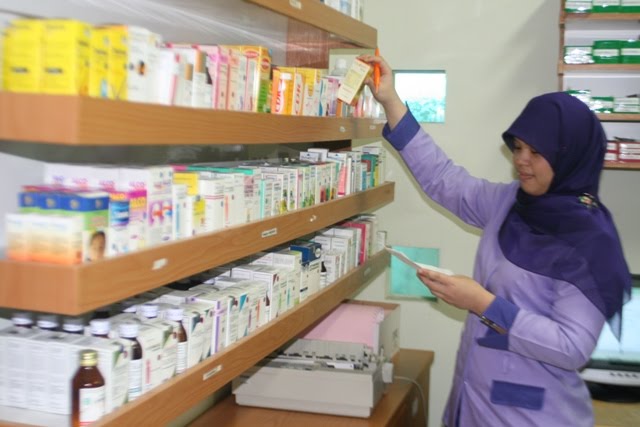 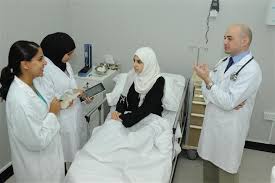 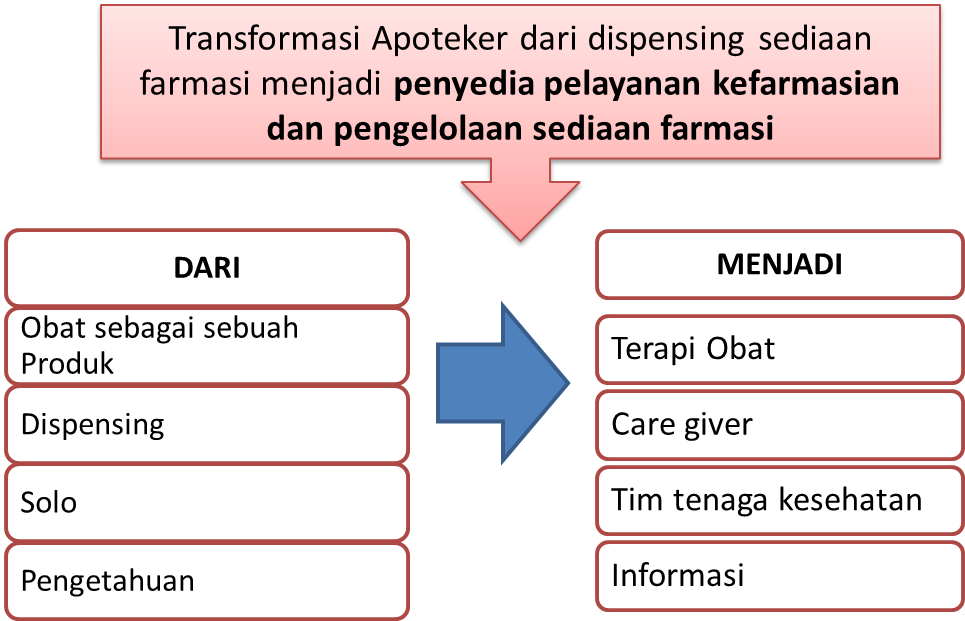 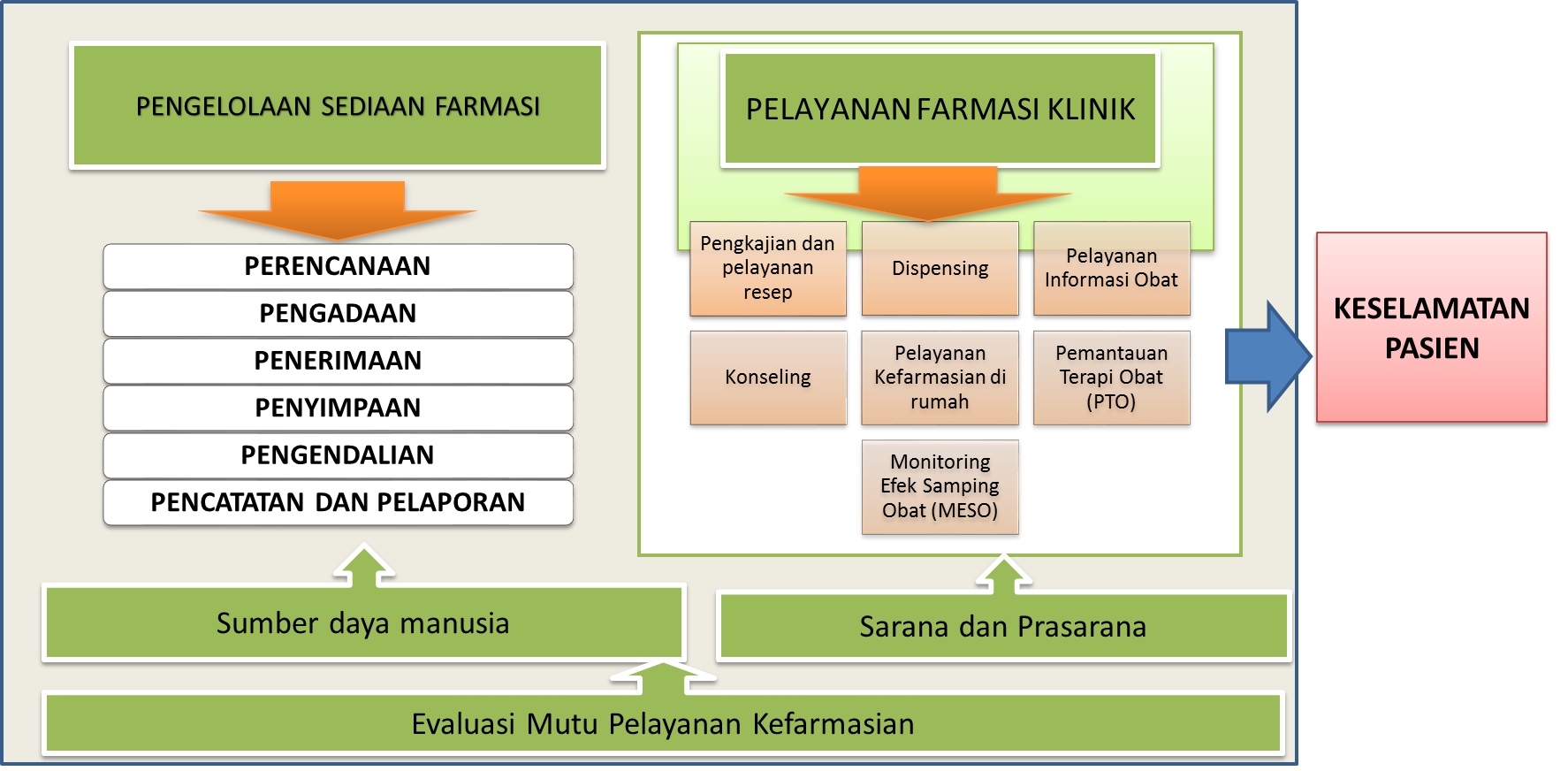 10
[Speaker Notes: Agar mencapai tujuannya, pelaksanaan pelayanan kefarmasian haruslah memenuhi standar pelayanan tertentu. Untuk itu, ditetapkanlah standar pelayanan kefarmasian sebagai bentuk pelaksanaan amanat PP No. 51 Tahun 2009 tentang Pekerjaan Kefarmasian.

Standar pelayanan kefarmasian di RS diatur dengan Permenkes No. 72 Tahun 2016, standar pelayanan kefarmasian di apotek diatur dengan Permenkes No. 73 Tahun 2016, serta standar pelayanan kefarmasian di puskesmas diatur dengan Permenkes No. 74 Tahun 2016.]
PENGGUNAAN OBAT RASIONAL
[Speaker Notes: Aksesibilitas sediaan farmasi sulit terwujud tanpa disertai dengan upaya mewujudkan penggunaan obat yang rasional.

Kebijakan penggunaan obat rasional meliputi peningkatan POR di fasilitas kesehatan primer dan rujukan, peningkatan POR di masyarakat, serta pemantauan dan evaluasi penggunaan obat rasional.]
INOVASI PEMBERDAYAAN MASYARAKAT DALAM PENGGUNAAN OBAT RASIONAL
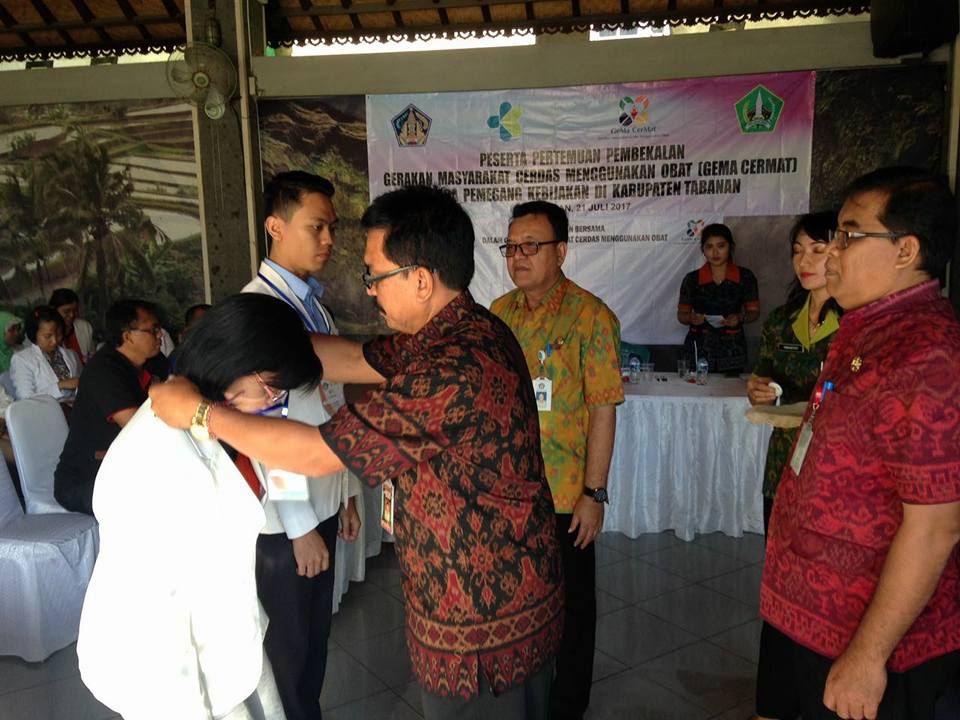 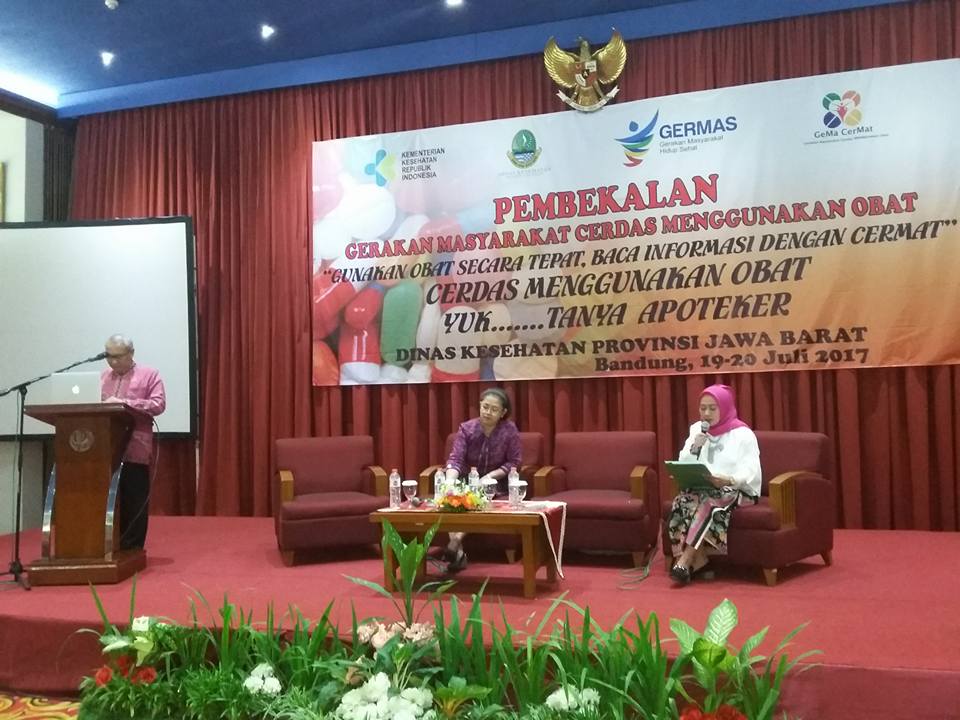 Regulasi dan Advokasi
Komunikasi dan Publikasi
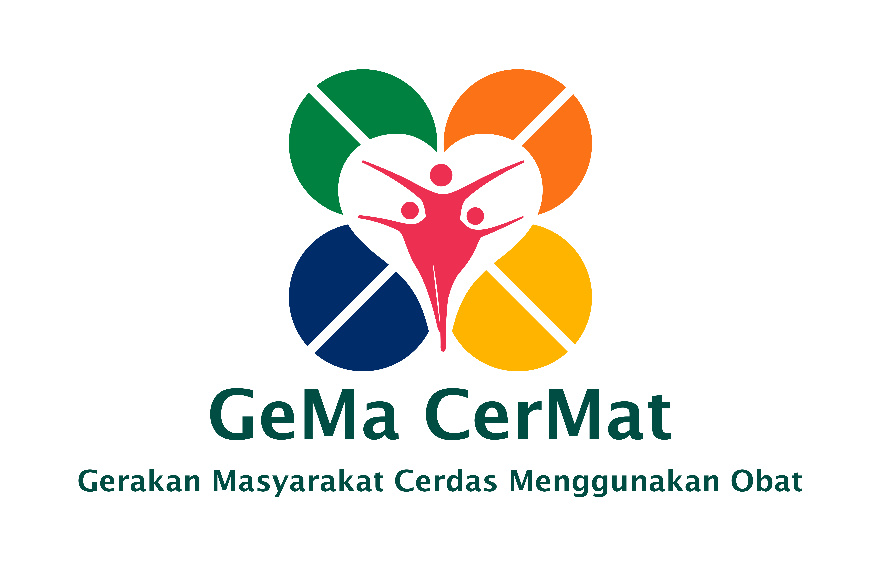 Pengetahuan masyarakat tentang cara memilih, mendapatkan, menggunakan, menyimpan dan membuang obat dengan benar.
SK Menteri Kesehatan RI HK.02.02/MENKES/427/2015
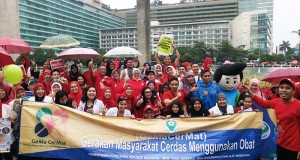 Penggunaan obat secara rasional, baik obat bebas (OTC) untuk swamedikasi, maupun obat keras (ethical) yang diperoleh melalui resep dokter.
Optimalisasi Peran Tenaga Kesehatan
Edukasi dan Pemberdayaan Masyarakat
[Speaker Notes: Sebagai salah satu bentuk inovasi, pemerintah berupaya mengedukasi masyarakat mengenai penggunaan obat yang rasional melalui Gerakan Masyarakat Cerdas Menggunakan Obat (GeMa CerMat). Upaya ini didasarkan pada SK Menkes No. 427 Tahun 2015, dan diarahkan sebagai bentuk penguatan regulasi-advokasi, komunikasi-publikasi, edukasi dan pemberdayaan masyarakat, serta optimalisasi peran tenaga kesehatan, untuk menggunakan obat secara rasional.]
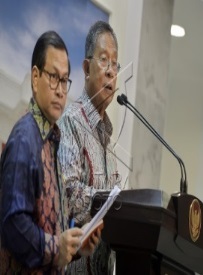 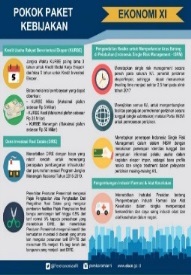 PROGRESS PERCEPATAN PENGEMBANGAN INDUSTRI FARMASI DAN ALAT KESEHATAN
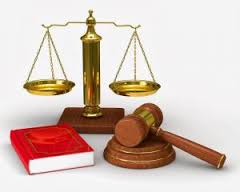 92% Alkes Masih Impor
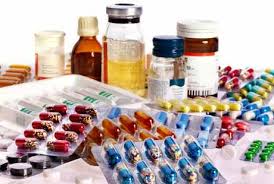 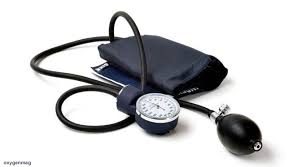 Permenkes No. 17 Tahun 2017
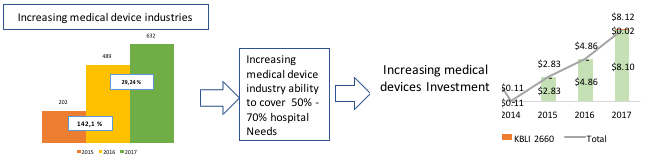 Peningkatan Industri Alat Kesehatan
Peningkatan kemampuan industri alat kesehatan, sehingga mampu memenuhi 50-70% kebutuhan RS
Meningkatnya investasi alat kesehatan
[Speaker Notes: Salah satu bagian dari kebijakan yang menjamin akses obat dan alkes adalah upaya mewujudkan kemandirian melalui pemanfaatan sumber daya dalam negeri.

Upaya ini dilatarbelakangi oleh masih tingginya ketergantungan Indonesia terhadap impor bahan baku obat serta impor produk alat kesehatan. Sementara, negara ini memiliki kemampuan dan sumber daya yang dapat dioptimalkan untuk mengurangi ketergantungan tersebut. Misalnya, industri alat kesehatan nasional sudah mampu memenuhi 50-70% kebutuhan alkes di RS.

Oleh karenanya, Pemerintah memulai percepatan pengembangan industri farmasi dan alat kesehatan melalui penyusunan peta jalan pengembangan, penerbitan paket kebijakan ekonomi XI, penerbitan Inpres No. 6 Tahun 2016, dan tindaklanjutnya berupa Rencana Aksi Pengembangan Industri Farmasi dan Alat Kesehatan.]
INSTRUKSI PRESIDEN UNTUK KEMENKES
Rencana Aksi Pengembangan Industri Farmasi dan  Alat Kesehatan
Permenkes No 17 Tahun 2017
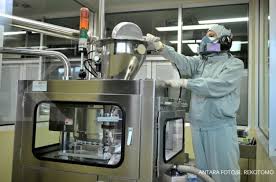 [Speaker Notes: Melalui Inpres No. 6 Tahun 2016, Presiden telah menginstruksikan kepada Kemenkes untuk melakukan upaya-upaya yang dapat mempercepat pengembangan industri farmasi dan alat kesehatan nasional, yaitu:
Menyusun dan menetapkan rencana aksi untuk Pengembangan IF dan alkes
Memfasilitasi pengembangan ke arah biopharmaceuticals, vaksin, natural dan API kimia
Mendorong dan mengembangkan R&D sediaan farmasi dan alkes menuju kemandirian IF dan alkes
Memprioritaskan penggunaan produk dalam negeri melalui e-catalogue
Mengembangkan sistem data dan informasi terintegrasi dari kebutuhan masyarakat, produksi, distribusi sampai  yankes serta IF dan alkes
Menyederhanakan sistem dan proses  perizinan, serta
Melakukan koordinasi dengan BPJSK untuk pemenuhan kebutuhan faskes.

Sebagai bentuk pelaksanaannya, telah diterbitkan Permenkes No. 17 Tahun 2017 tentang Rencana Aksi Pengembangan Industri Farmasi dan Alat Kesehatan.]
RENCANA  AKSI PENGEMBANGAN INDUSTRI  FARMASI DAN ALAT KESEHATAN (2016 - 2020)
[Speaker Notes: Rencana aksi pengembangan industri farmasi dan alkes memuat serangkaian kebijakan, upaya, dan strategi yang diarahkan kepada : 
Mendorong  investasi  ke arah BBO, transfer teknologi yang  bernilai tambah, penguasaan teknologi dan inovasi.
Mempercepat  pemanfaatan hasil R&D oleh industri farmasi  dan alkes.
Melakukan pemetaan prioritas kebutuhan obat dan alkes dalam pemenuhan JKN.
Mempercepat transformasi  industri farmasi dan alkes melalui percepatan layanan sepanjang rantai nilai tambah.
Mempercepat layanan perizinan industri farmasi dan alkes dalam negeri.
Mendorong Gerakan Cinta Alat Kesehatan Dalam Negeri.
Melaksanakan koordinasi dengan K/L dalam percepatan pengembangan industri farmasi  dan alkes.]
KESIMPULAN
1)
Kebijakan Ditjen Kefarmasian dan Alat Kesehatan untuk menjamin akses obat dan alkes sejalan dengan perkembangan pembangunan kesehatan dan pelaksanaan Program Indonesia Sehat.
Kebijakan tersebut berpedoman kepada Sistem Kesehatan Nasional, pada Subsistem Sediaan Farmasi, Alkes, dan Makanan Minuman, yang terdiri upaya menjamin ketersediaan-keterjangkauan-pemerataan, pengawasan, perlindungan masyarakat, pelayanan kefarmasian, penggunaan obat yang rasional, serta mewujudkan kemandirian dalam negeri.
2)
3)
Agar kebijakan tersebut dapat mewujudkan jaminan akses, perlu dilakukan sinergi peran aktif setiap pemangku kepentingan nasional sehingga manfaat tersedianya akses obat dan alkes dapat diterima oleh seluruh komponen masyarakat.
16
[Speaker Notes: Sebagai penutup, dapat saya garisbawahi bahwa kebijakan Ditjen Kefarmasian dan Alat Kesehatan untuk menjamin akses obat dan alkes sejalan dengan perkembangan pembangunan kesehatan dan pelaksanaan Program Indonesia Sehat.

Kebijakan tersebut berpedoman kepada Sistem Kesehatan Nasional, pada Subsistem Sediaan Farmasi, Alkes, dan Makanan Minuman, yang terdiri upaya menjamin ketersediaan-keterjangkauan-pemerataan, pengawasan, perlindungan masyarakat, pelayanan kefarmasian, penggunaan obat yang rasional, serta mewujudkan kemandirian dalam negeri.

Agar kebijakan tersebut dapat mewujudkan jaminan akses, perlu dilakukan sinergi peran aktif setiap pemangku kepentingan nasional sehingga manfaat tersedianya akses obat dan alkes dapat dirasakan oleh seluruh komponen masyarakat.]
SALAM SEHAT
TERIMA KASIH
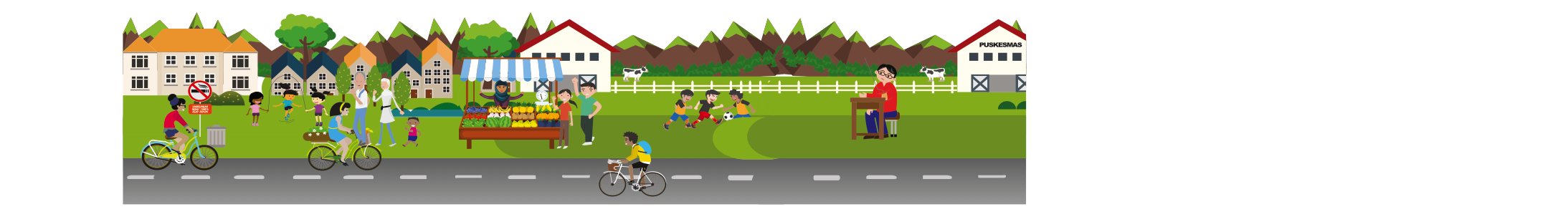 [Speaker Notes: Demikian yang dapat saya sampaikan. Atas perhatiannya, saya ucapkan terima kasih.

Salam sejahtera untuk kita semua
Wassalaamu’alaikum Warahmatullaahi Wabarakaatuh]